МОДЕЛЬ ПОДТОПЛЕНИЯ МУНИЦИПАЛЬНОГО ОБРАЗОВАНИЯ 
ГУЛЬКЕВИЧСКИЙ РАЙОН КРАСНОДАРСКОГО КРАЯ
Прогноз выпадения осадков
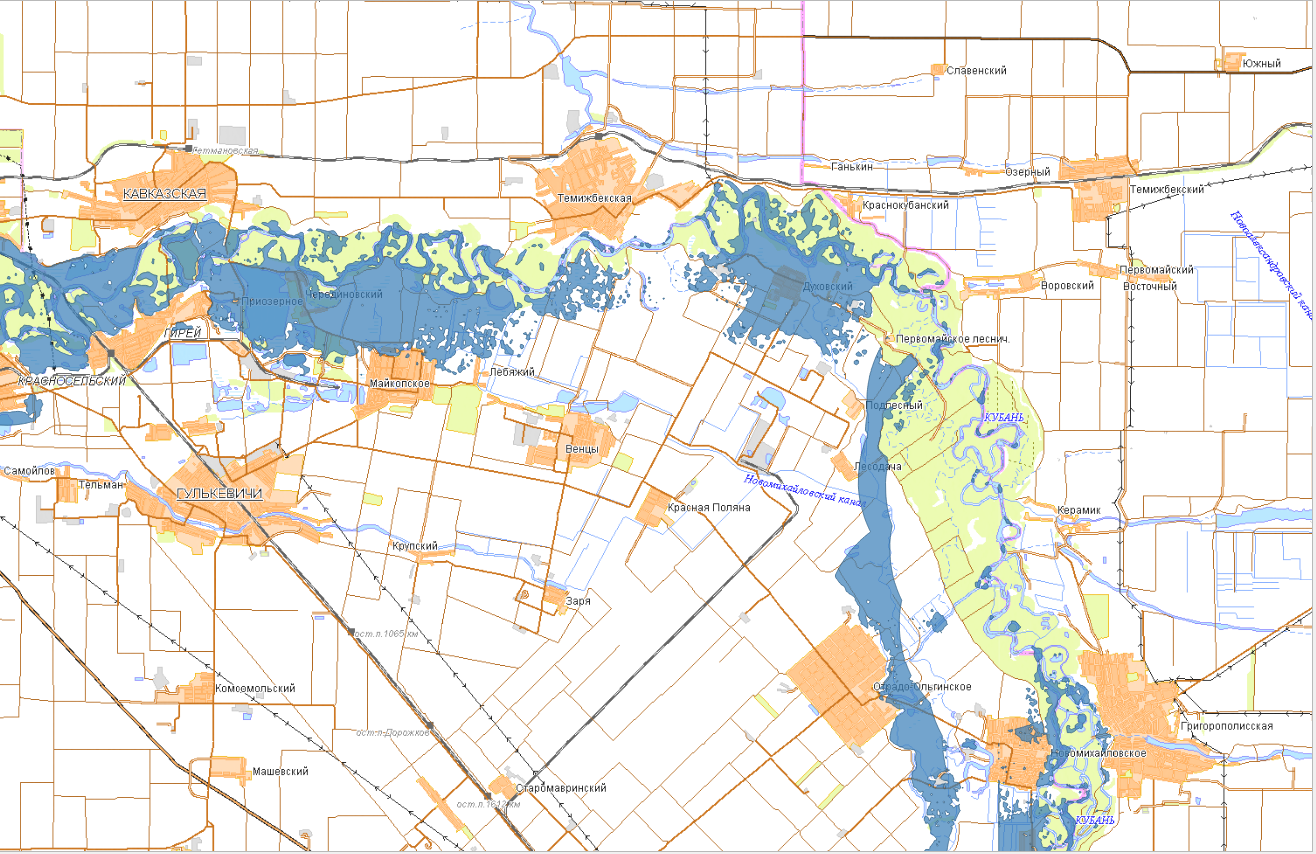 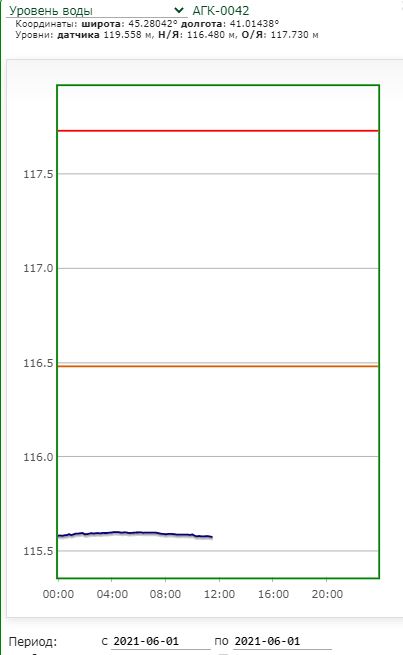 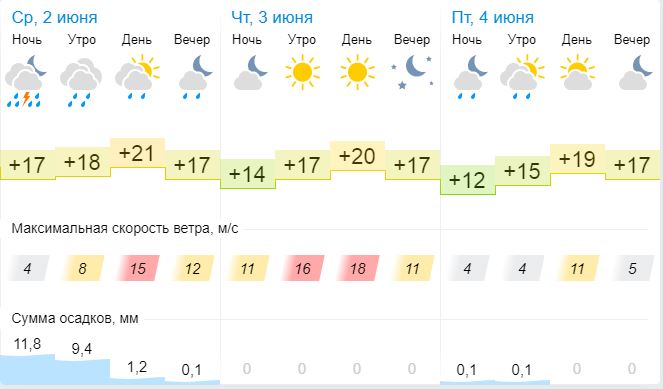 х. Черединовский
с. Приозерное
п. Духовской
п. Гирей
п. Красносельский
с. Отрадо-Ольгинское
АГК 42
с. Новомихайловское
х. Киевка
Условные обозначения
- зона подтопления
МОДЕЛЬ ПОДТОПЛЕНИЯ МУНИЦИПАЛЬНОГО ОБРАЗОВАНИЯ 
КАВКАЗСКИЙ РАЙОН КРАСНОДАРСКОГО КРАЯ
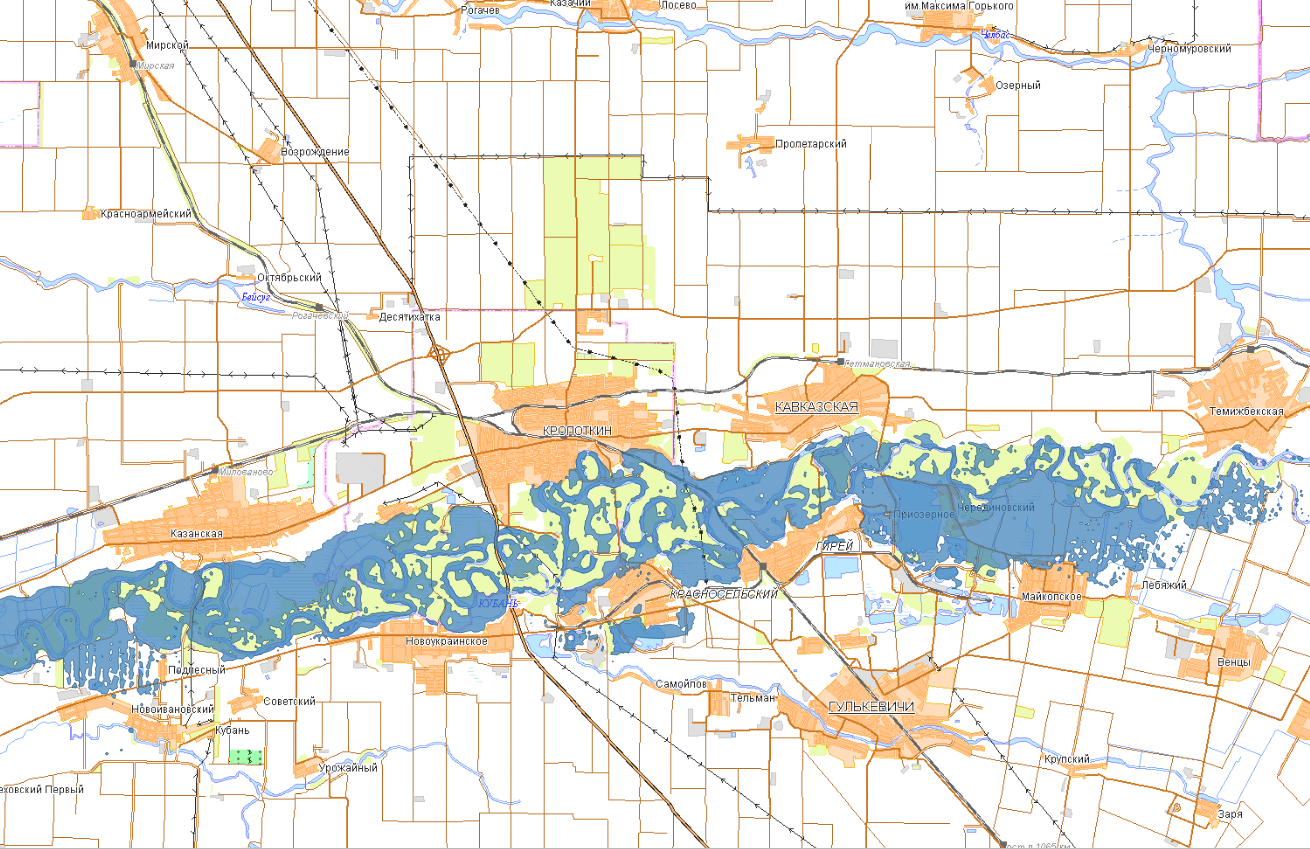 Прогноз выпадения осадков
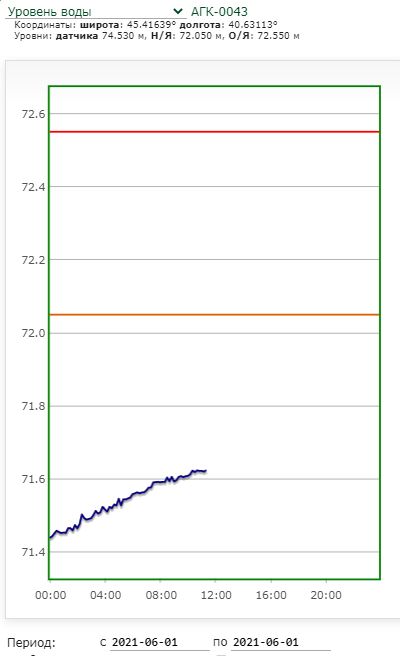 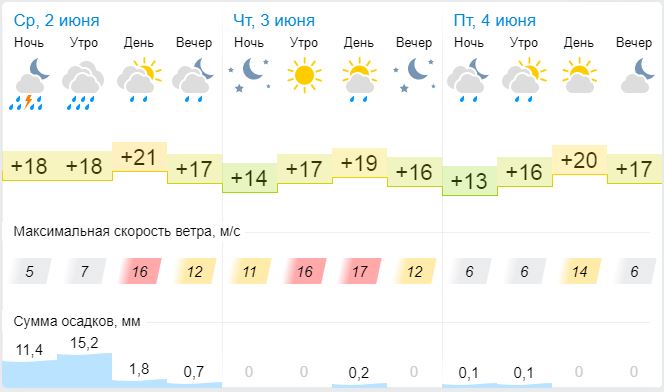 ст. Кавказская
ст. Темижбекская
г. Кропоткин
АГК 43
ст. Казанская
Условные обозначения
- зона подтопления
МОДЕЛЬ ПОДТОПЛЕНИЯ МУНИЦИПАЛЬНОГО ОБРАЗОВАНИЯ 
ТБИЛИССКИЙ РАЙОН КРАСНОДАРСКОГО КРАЯ
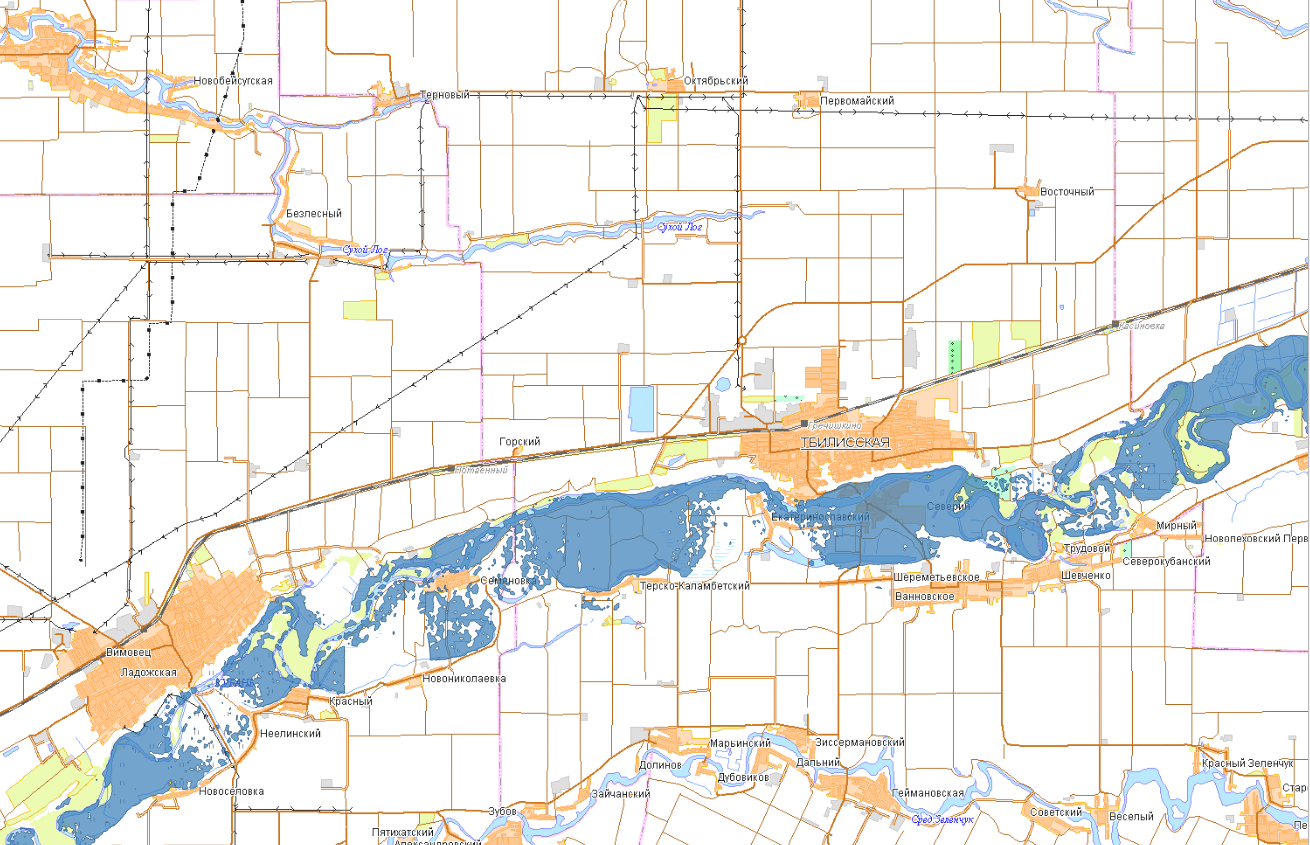 Прогноз выпадения осадков
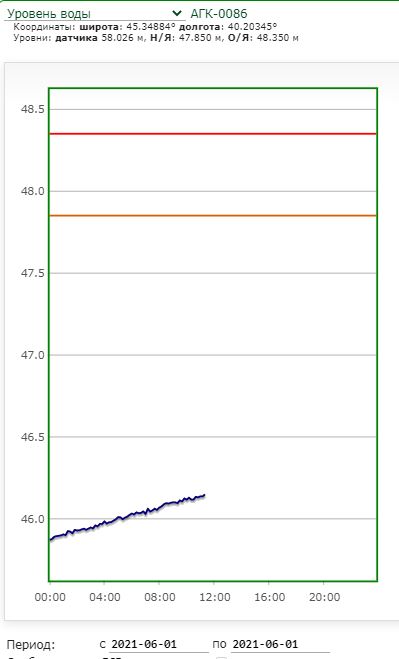 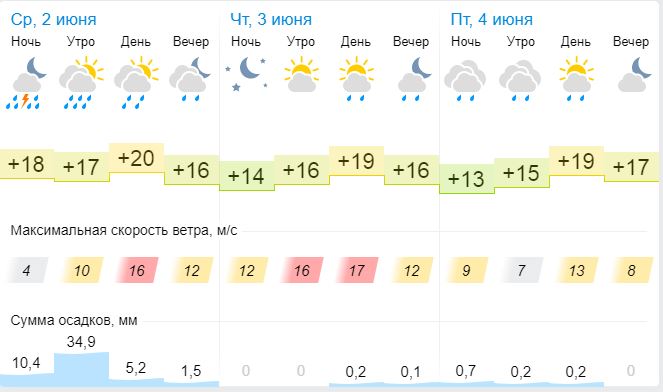 ст. Тбилисская
АГК 86
х. Северин
х. Екатеринославский
х. Терско-Каламбетский
Условные обозначения
- зона подтопления
МОДЕЛЬ ПОДТОПЛЕНИЯ МУНИЦИПАЛЬНОГО ОБРАЗОВАНИЯ 
УСТЬ-ЛАБИНСКИЙ РАЙОН КРАСНОДАРСКОГО КРАЯ
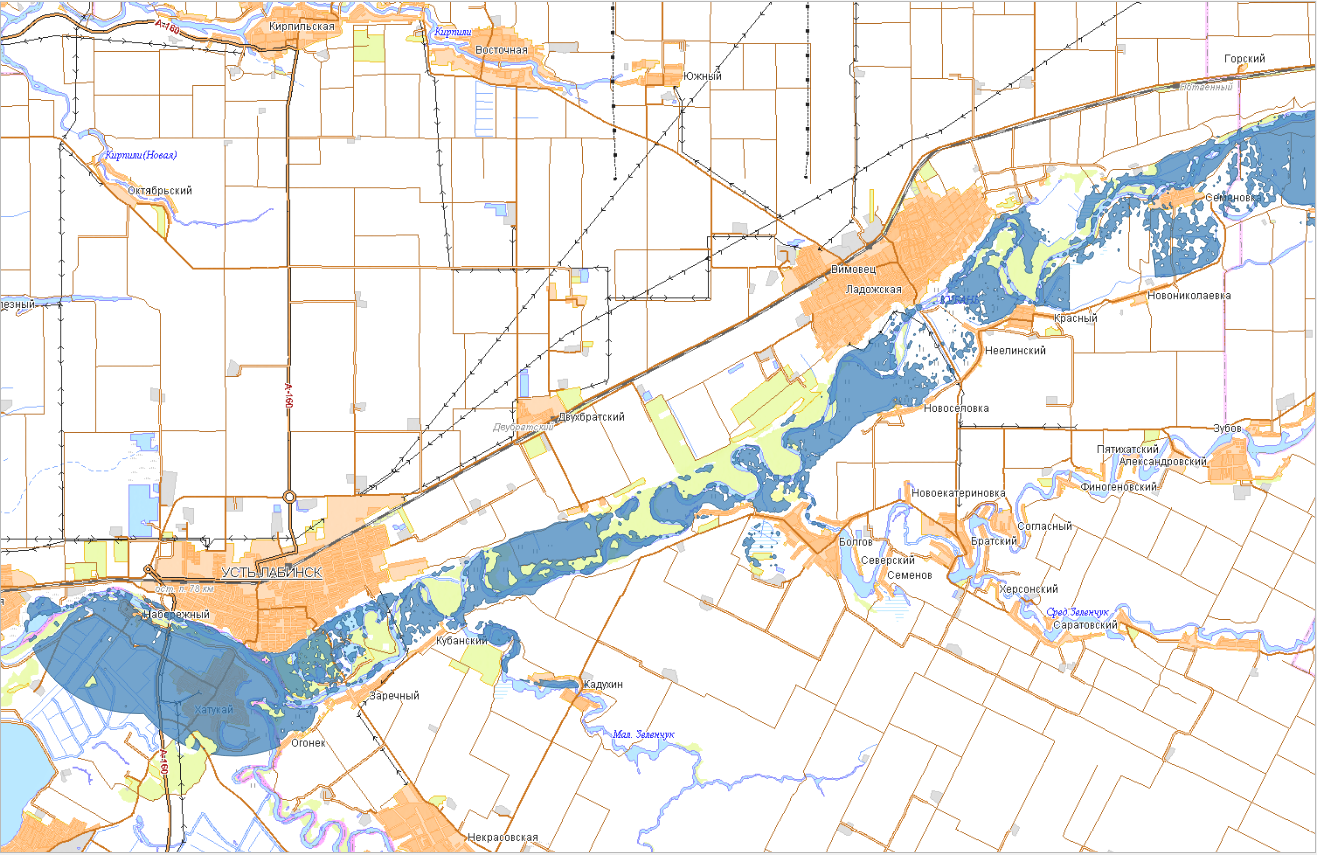 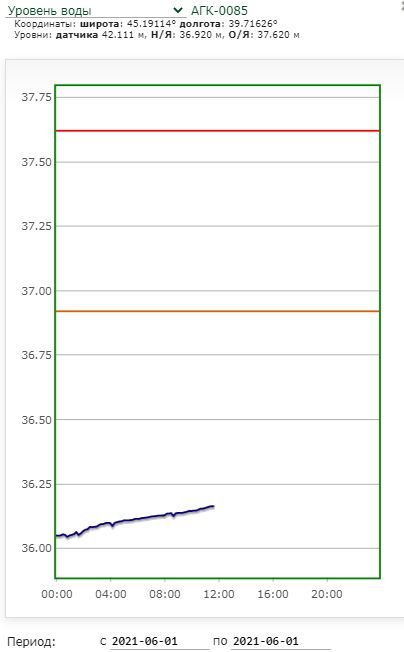 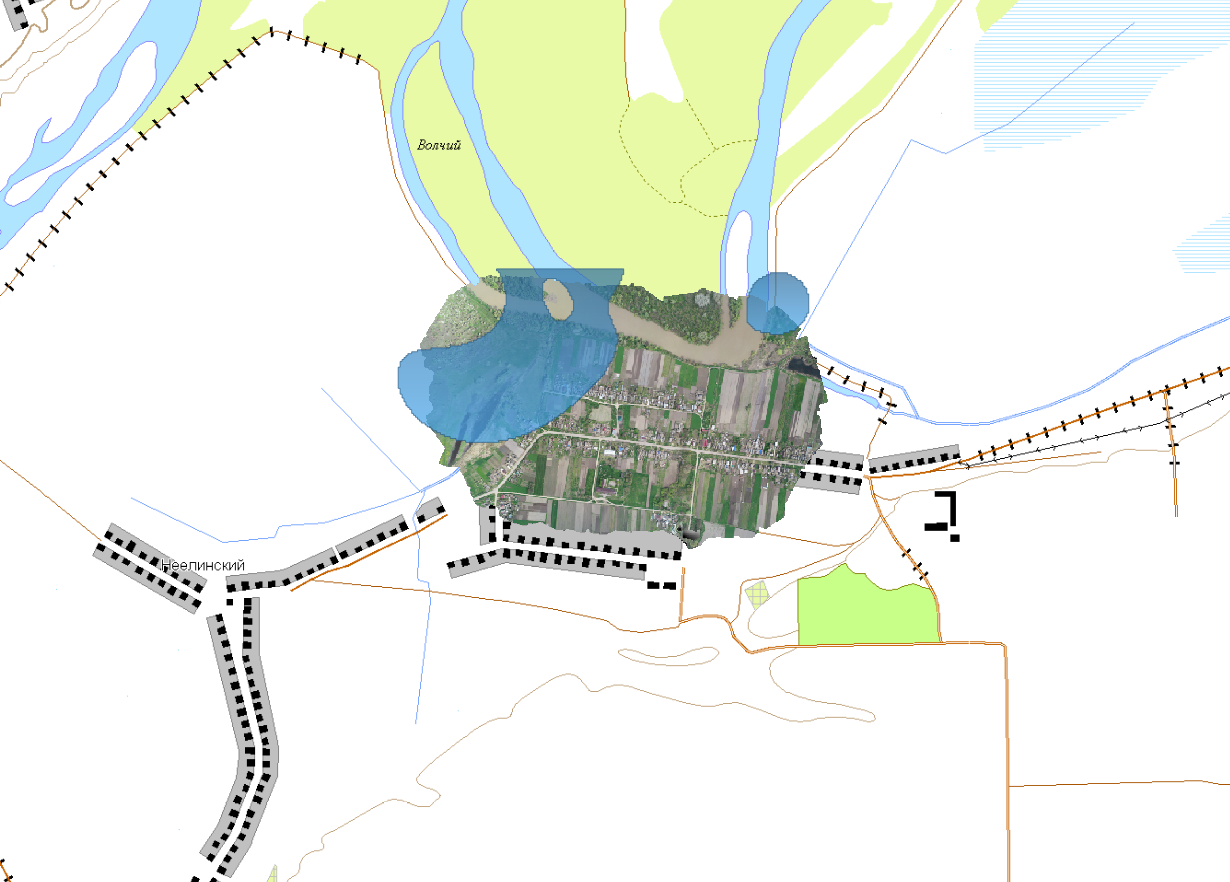 п. Семеновка
ст. Ладожская
х. Красный
АГК 41
ст. Новоселовка
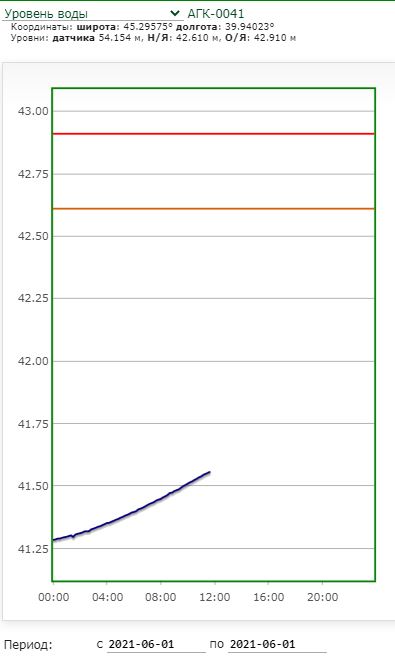 г. Усть-Лабинск
АГК 85
Прогноз выпадения осадков
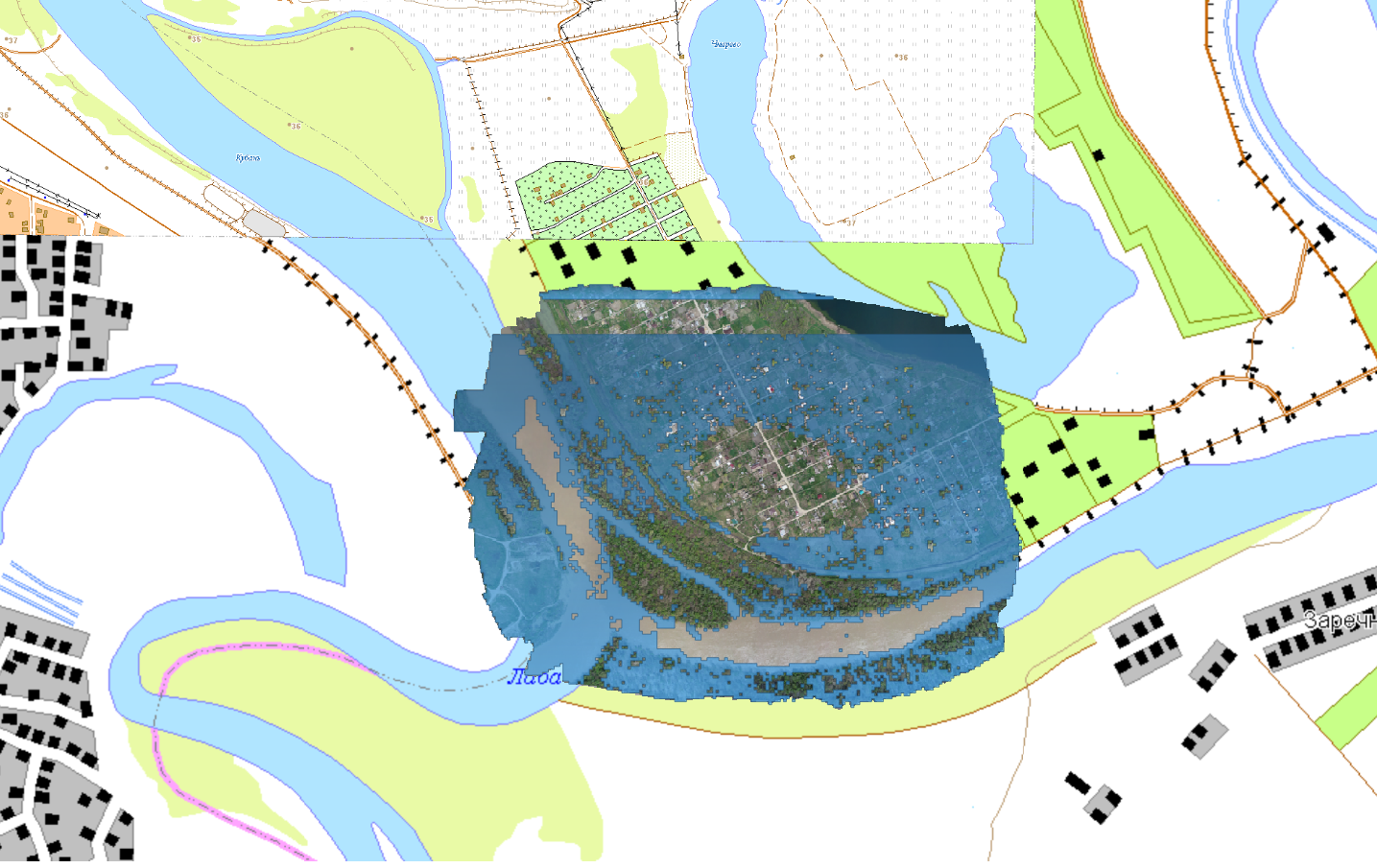 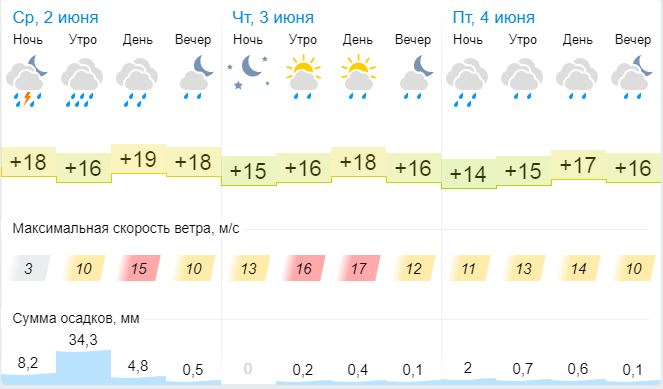 Условные обозначения
- зона подтопления
МОДЕЛЬ ПОДТОПЛЕНИЯ МУНИЦИПАЛЬНОГО ОБРАЗОВАНИЯ 
ГОРОД АРМАВИР КРАСНОДАРСКОГО КРАЯ
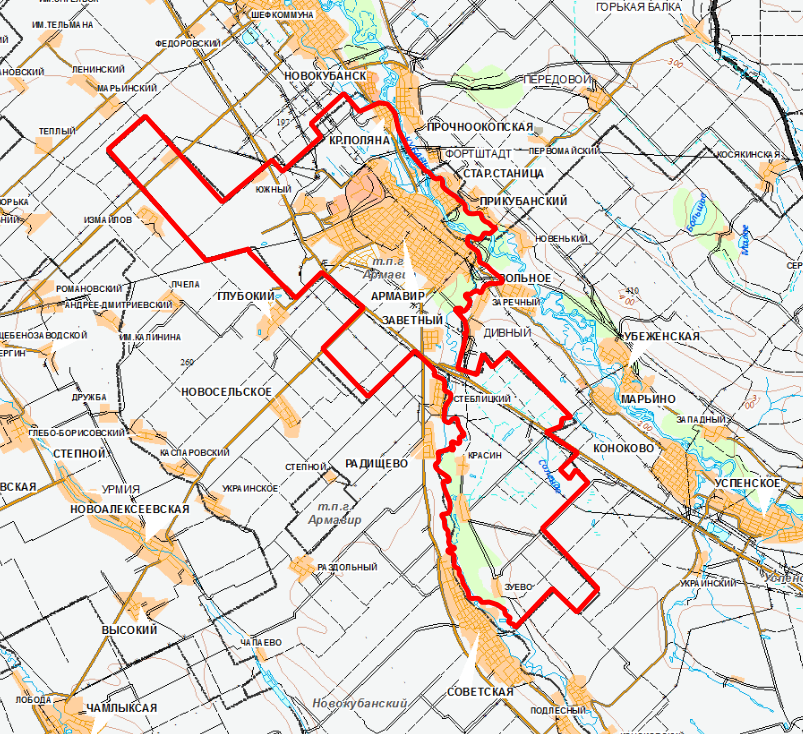 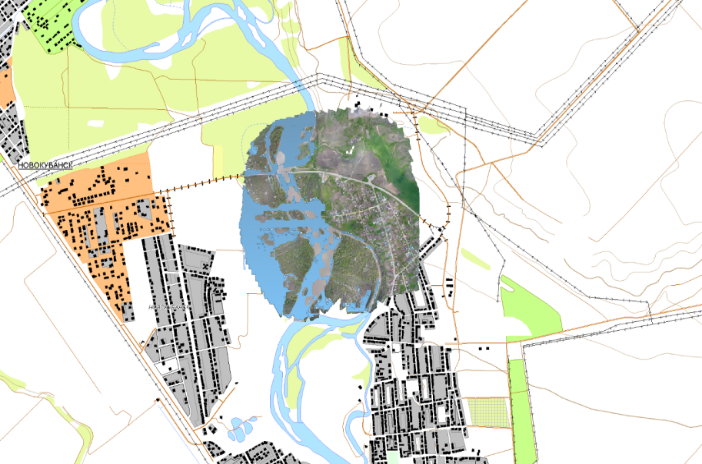 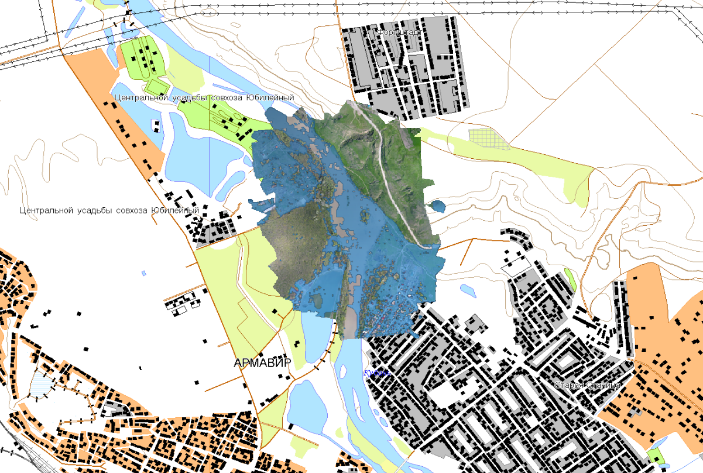 ст. Старая Станица
ст. Красноя Поляна
ст. Старая Станица
АГК 4
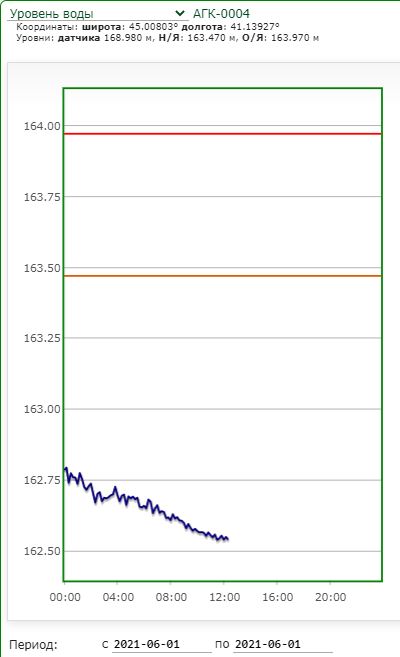 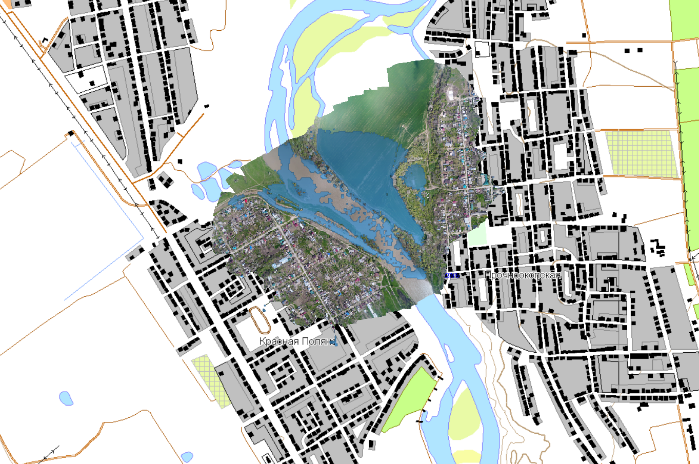 Прогноз выпадения осадков
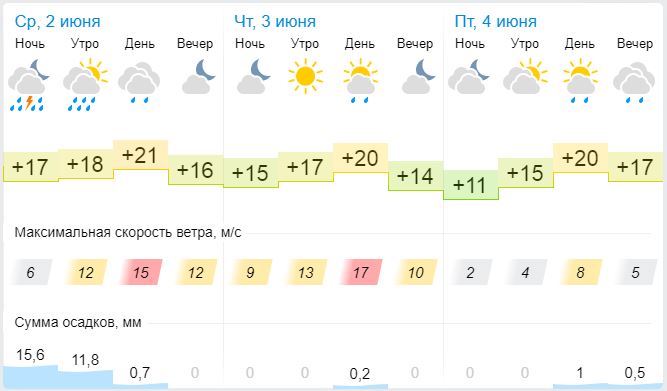 МОДЕЛЬ ПОДТОПЛЕНИЯ МУНИЦИПАЛЬНОГО ОБРАЗОВАНИЯ 
НОВОКУБАНСКИЙ РАЙОН КРАСНОДАРСКОГО КРАЯ
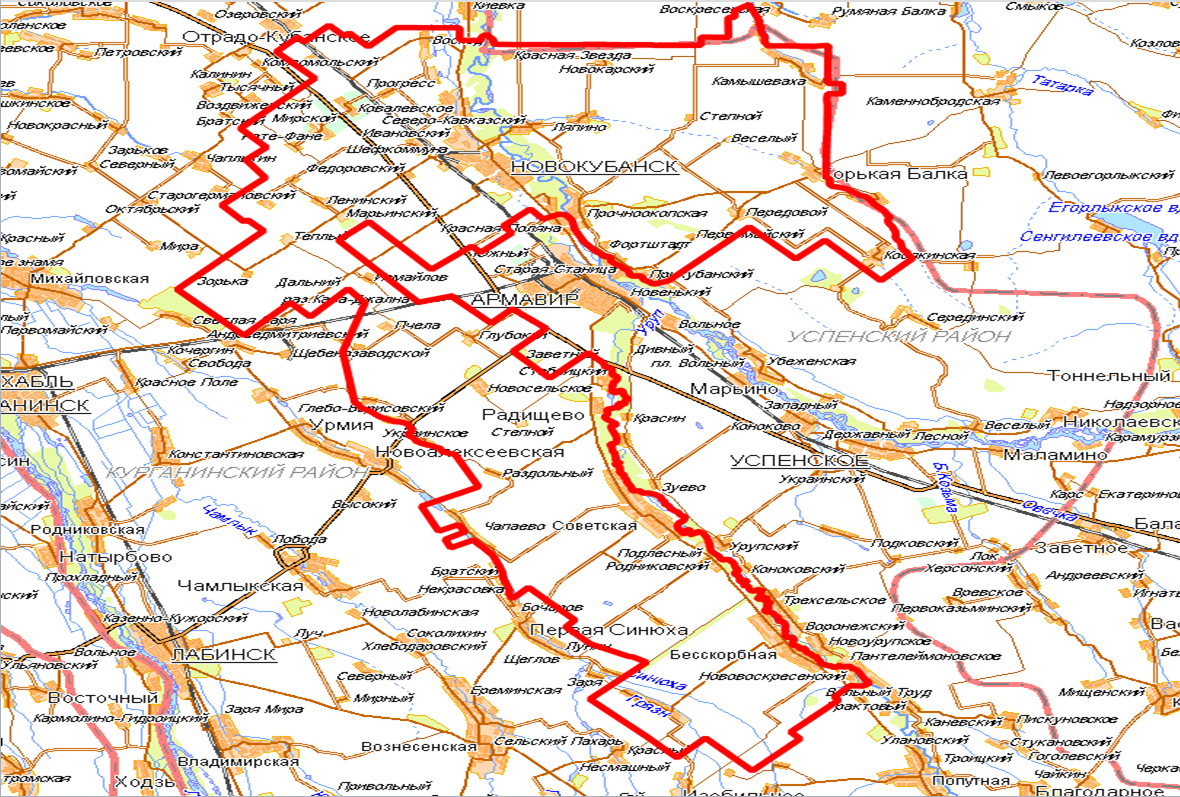 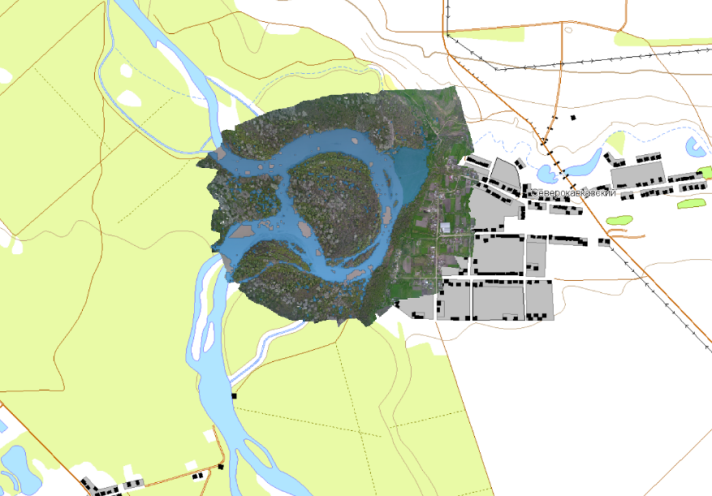 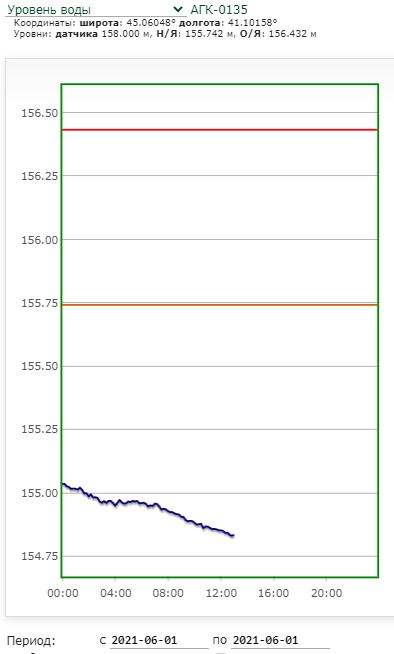 ст. Северо Кавказская
АГК 135
АГК 134
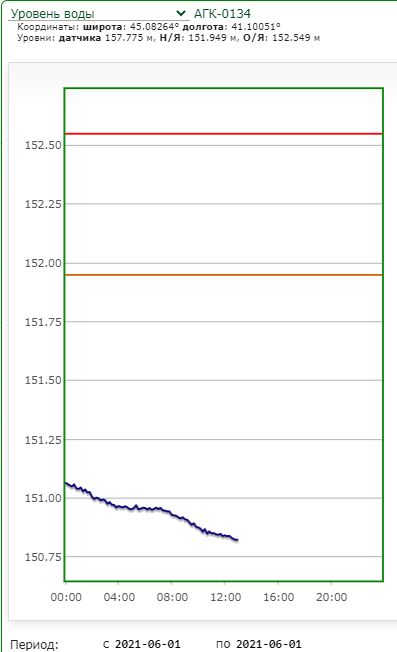 Прогноз выпадения осадков
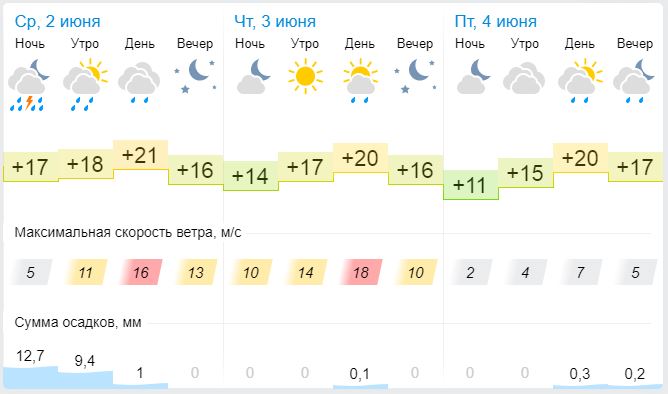 ПОЯСНИТЕЛЬНАЯ ЗАПИСКА
По информации Краснодарского центра по гидрометеорологии и мониторингу окружающей среды и Территориального центра мониторинга и прогнозирования ЧС в связи с выходом фронтальных разделов на территорию Краснодарского края в период с 31 по 03 июня на всей территории региона прогнозируется ухудшение метеорологической обстановки, обусловленной прохождением КНМЯ.
К 00.00 02.06.2021 прогнозируются осадки, локального характера на юго-восточной территории края. От 5-15 мм.
К 03.00 02.06.2021 циклон будет воздействовать на территории всего края за исключением Азовского побережья, с наибольшей интенсивностью в северо-восточных районах (Армавир, Отрадненский, Успенский, Новокубанский районы) до 30 мм за 3 час и менее. 
К 06.00 02.06.2021 циклоном будет охвачена вся территория края. Наиболее интенсивные осадки ожидаются в муниципальных образованиях Кавказского, Тихорецкого и Павловского районов от 25 до 35 мм.
В период с 09.00-15.00 02.06.2021 циклоном будет охвачена вся территория края. Наиболее интенсивные осадки ожидаются в муниципальных образованиях северных, северо-восточных районах и на Черноморском побережье в районе г. Сочи от 20 до 50 мм за 3 часа.
С 15.00 02.06.2021 осадки будут носить незначительный локальный характер от 5-10 мм местами с грозами по северным и юго-восточным районам (Тимашевский, Кореновский, Тихорецкий, Павловский, Ленинградский, Кущевский, Староминский, Лабинский, Мостовской, Апшеронский районы).
К 21.00 26.05.2019 осадки на территории края прекратятся за исключением Черноморского побережья в районе г. Сочи, где прогнозируется от 5 до 10 мм.
Согласно анализу складывающейся обстановки, проведенному центром управления в кризисных ситуациях Главного управления с применением информационных ресурсов и систем за сутки, 2 июня прогнозируется выпадение осадков: г. Армавир, Кавказский, Тихорецкий, Новокубанский, Павловский районы до 80 мм, г. Сочи до 60 мм, Ленинградский, Кущевский, Староминский районы от 40 до 50 мм, по остальной территории края от 10 до 25 мм.